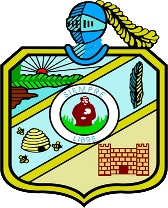 ORGANIGRAMA
INTERNO
 INSTITUTO MUNICIPAL DEL VIVIENDA DE SAN FRANCISCO DEL RINCÓN

2015-2018
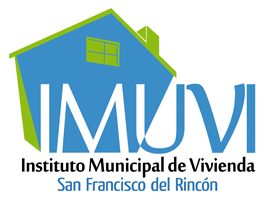 DIRECTOR GENERAL DEL IMUVI
SECRETARIA ADMINISTRATIVA
AUXILIAR ADMINISTRATIVO
ASESOR JURIDICO